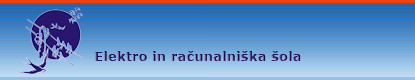 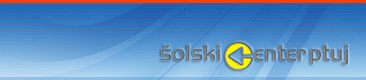 TRIFAZNA NAPETOST
ŠOLSKI CENTER PTUJPoklicna in tehniška Elektro šola
Trifazna električna energija
Je pogosta metoda izmeničnega toka in prenosa električne energije.  To je vrsta 
Polifaznega sistema , ki je najbolj običajen način, porazdelitve električnih omrežij po vsem svetu. Uporablja se tudi za pogon velikih motorjev in druge velike obremenitve. Sam  Trifazni sistem je na splošno bolj ekonomičen kot drugi, saj porabi manj materiala za prenos električne energije, kot enakovreden enofazni ali dvofazni sistemi na isti napetost.
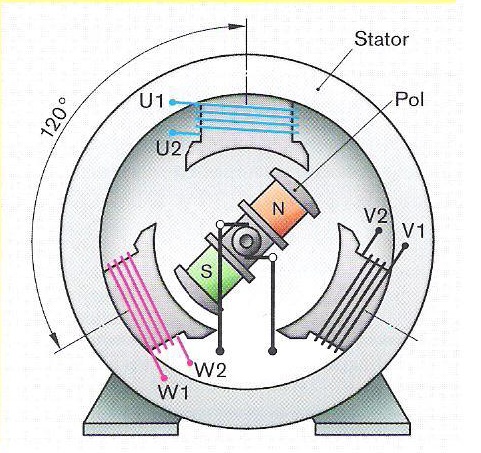 120°
120°
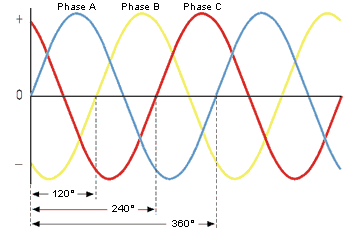 VRSTE VEZAV
Povezovanje z zvezdnato vezavo 


Povezovanje z trikotno vezavo
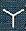 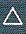 ZVEZDNATA VEZAVA
L1
L2
L3
N
ZVEZDIŠČE
TRIKLOTNA VEZAVA
L1
 L2
 L3
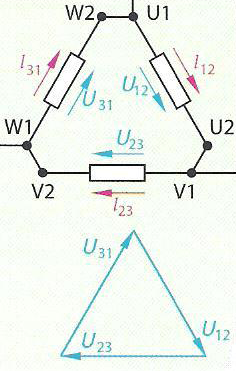 N
Merjenje napetosti v trifaznem sistemu
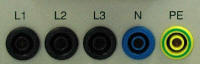 400V
230V
V
V
MEDFAZNA NAPETOST
FAZNA NAPETOST
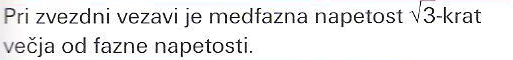 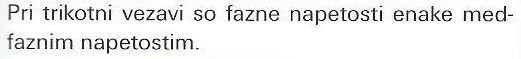 Vezave uporov
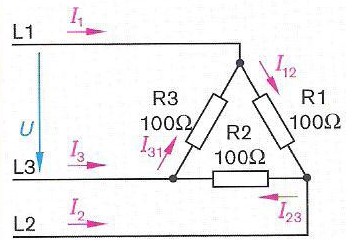 V trikotni vezavi
V zvezdnati vezavi
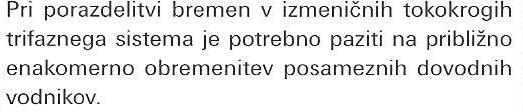 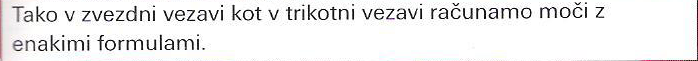 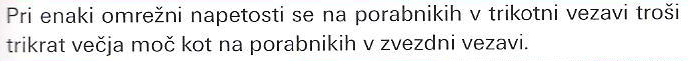 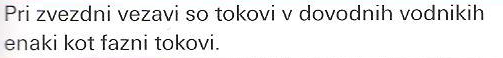 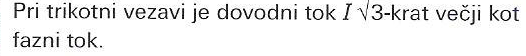 UPORABA ZVEZDNATE IN TRIKOTNE VEZAVE
KONCI NAVITIJ
Zvezdnata vezava
Trikotna vezava
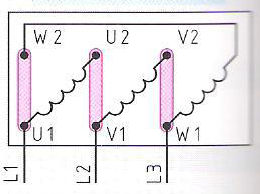 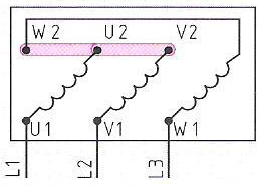 ZAČETKI NAVITIJ
VIRI
http://en.wikipedia.org/wiki/Three-phase_electric_power  (13-krat sem obiskal to stran) ta stran ne vsebuje podatkov o lastništvu
http://docs.google.com/viewer?a=v&q=cache:LnbMBnHbQSIJ:lbm.fe.uni-lj.si/oe/OE2_2008/Izmenicni_signali_Trifazni_sistemi%2824%29.pdf+trifazni+sistem+referat&hl=sl&gl=si&pid=bl&srcid=ADGEESinXmsP1kY35kR4OiKGZu64JsPBMl53kjtfu6zsVr0dRsN-0NceOs2Wr2AtIiJfrb-keJ6mNNpsUtGNsq6d3MyX8tPguhtYJQjR1PKuj5s9daober-YckhjQWEpRVBUwL5g9wXS&sig=AHIEtbSQxYs15-ynUrmLVmUmPfZp4a81lw
( to stran sem obiskal 7-krat, in ta spletna stran ne vsebuje podatkov o lastništvu.)

http://eduele.scptuj.si/mod/resource/view.php?inpopup=true&id=813
(to stran sem obiskal 51-krat, in ta spletna stran ne vsebuje podatkov o lastništvu.)

http://www.google.si/